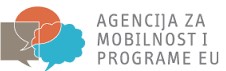 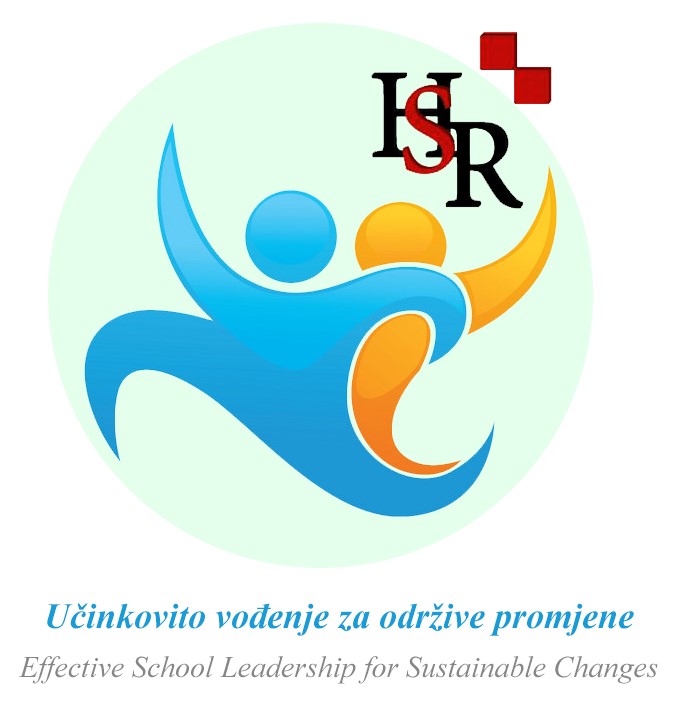 KONFERENCIJA HUROŠ-a i UHSR-a„PROFESIONALIZACIJA: BUDUĆNOST HRVATSKOG ŠKOLSTVA”
Sastanak Erasmus+ tima UHSR-a Projekta "Učinkovito vođenje škole za održive promjene” Effective School Leadership for Sustainble Changes 
2021-1-HR01- KA122-SCH-000013398 
01.09.2021. do 28.02.2023.
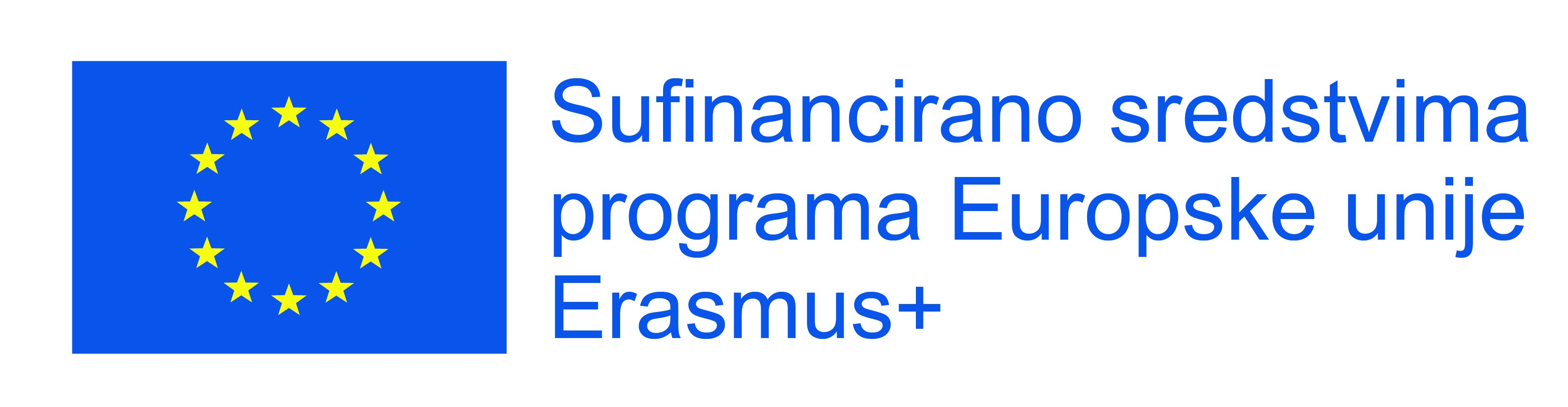 Mali Lošinj, 4. svibnja 2022.
CILJEVI:
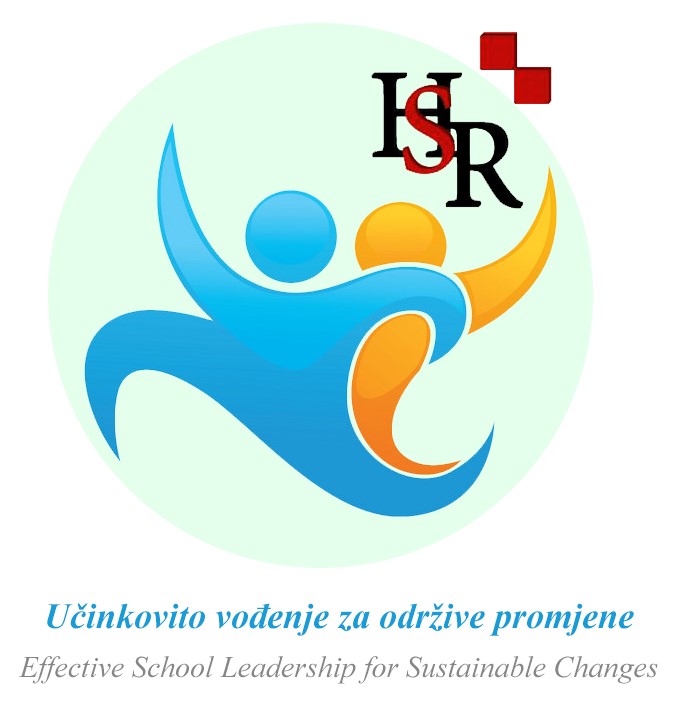 Povećati razinu znanja i djelovanja učenika i zajednice u kojoj škola djeluje u području klimatskih promjena, zaštite okoliša i održivog razvoja i uključiti se u provedbu Europskog zelenog plana te primijeniti sve naučeno na konkretnim aktivnostima na školskoj, lokalnoj, regionalnoj i državnoj razini. 
Internacionalizirati škole čiji su ravnatelji članovi UHSR-a kroz uključivanje učenika i djelatnika u Erasmus projekte i  upoznati se sa specifičnostima KA1 i KA2 programa za razdoblje 2021. - 2027. 
Kroz primjenu inovativnog vođenja i poučavanja želimo da školske ustanove postanu mjesta promicanja kreativnosti, izvrsnosti i slobodnog kritičkog razmišljanja. 
Unaprijediti upravljanje iznenadnim i nepredvidivim situacijama i stvoriti zdravu školsku klimu. Unaprjeđenje ozračja omogućit će da škola/dom postane mjesto uvažavanja i poštivanja različitosti.
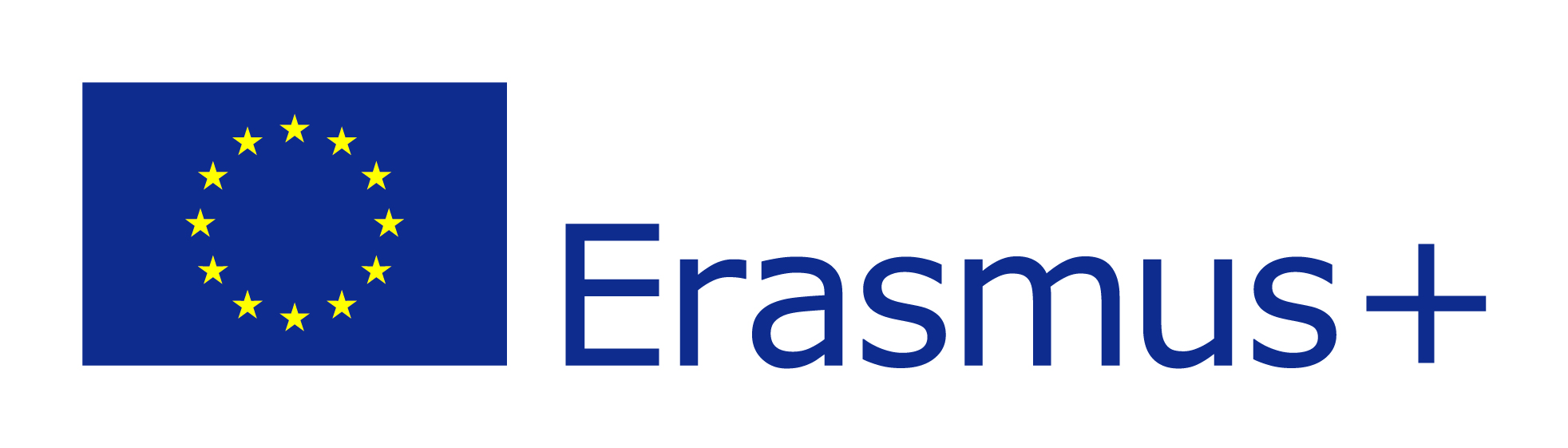 EVALUACIJA – KLIMATSKE PROMJENE
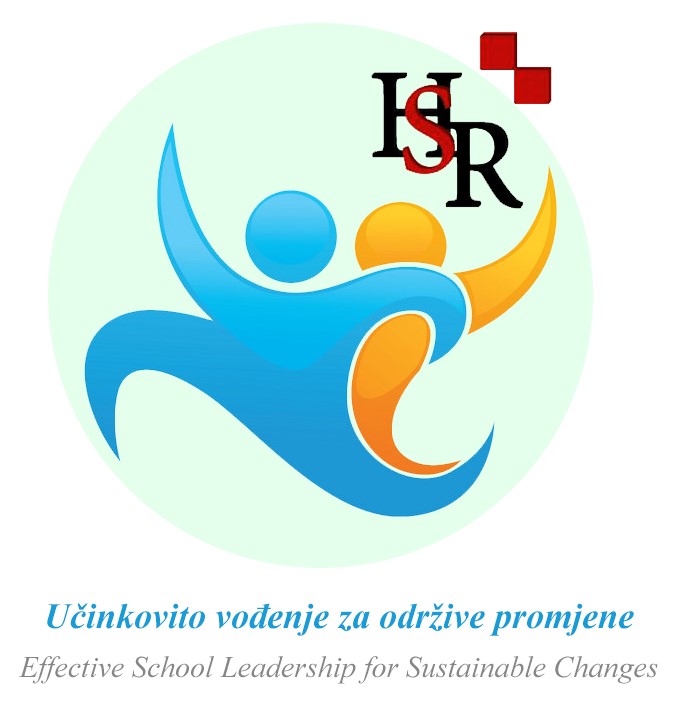 Prije kraja školske godine 2021./22. provesti anketu među učenicima o ekološkim navikama  i osnovati ekološke grupe. 
U kurikulumima za 2022/2023 definirati konkretne ekološke projekte.
Učenici i nastavnici  će tijekom narednih godina sudjelovati u ekološkim akcijama.
Udruga će, do   kraja 2022. godine, pokrenuti e-Twinning projekt sa školama partnerima sa tečaja, vezan za temu. 
Od početka školske godine 2022./2023, kroz implementaciju međupredmetne teme Održivi razvoj za osnovne i srednje škole u Republici Hrvatskoj (NN 7/2019-152) škole će unaprijediti znanja, vještine i stavove svojih učenika i kod njih razviti kritičko i kreativno mišljenje, osjećaj odgovornosti i aktivan odnos prema okolišu. 
U suradnji sa lokalnim komunalnim komunalnim  tvrtkama u školama će započeti odvajanje otpada.
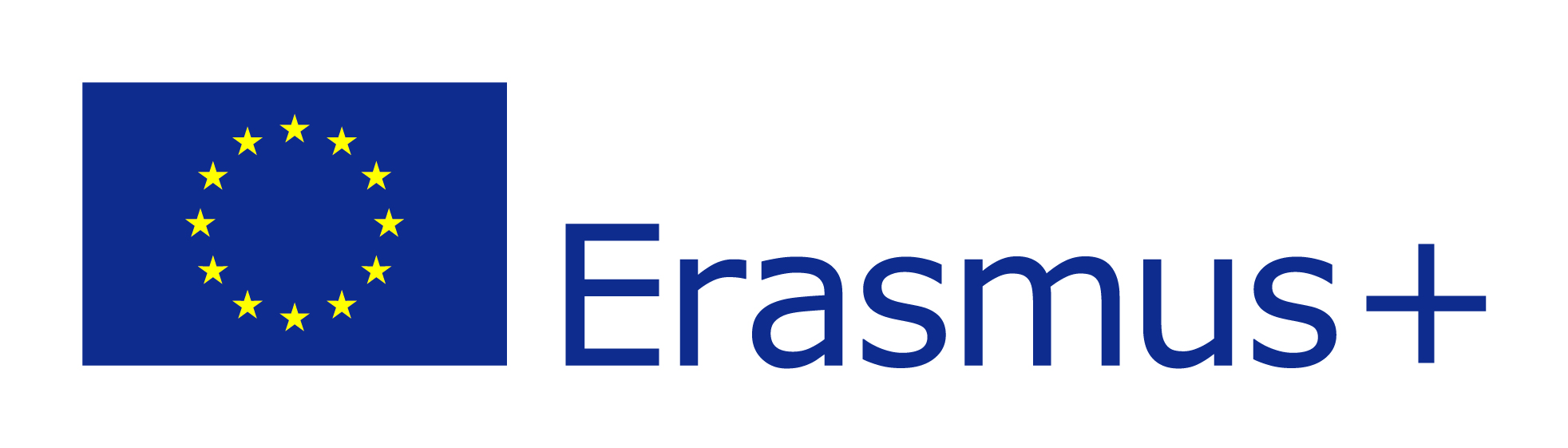 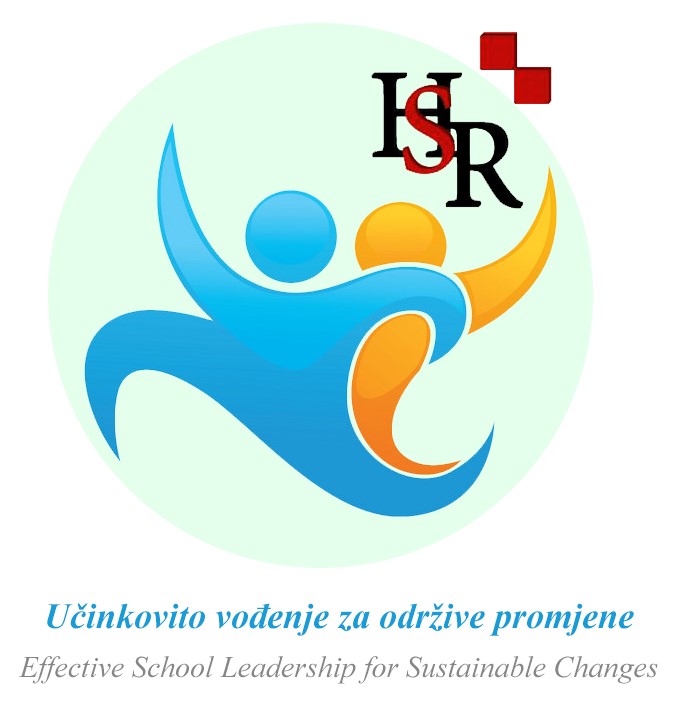 EVALUACIJA – INTERNACIONALIZACIJA
Škole sudionika tečaja i ostale škole iz UHSR tima koje to još nisu učinile oformiti će Erasmus projektne timove i izraditi Erasmus razvojne planove škola do kraja školske godine 2021/22. 
Sve škole će samostalno prijaviti Erasmus projekte. 
Na sljedećem državnom skupu ravnatelja predstavnik grupe upoznati će sve članove Udruge s promjenama u novom Erasmus programu za razdoblje 2021.-2027. 
Odmah po završetku mobilnosti projekta održati će se skup svih sudionika na kojem će polaznici tečajeva razmijeniti stečena iskustva i znanja, 
U svojim školama motivirati kolege nastavnike da se aktivno uključe u planiranje i organizaciju projekta mobilnosti. 
Polaznici tečaja ostvarit  će kontakte za buduće suradnje sa kolegama iz drugih zemalja, usavršiti znanje engleskog jezika i digitalne vještine.
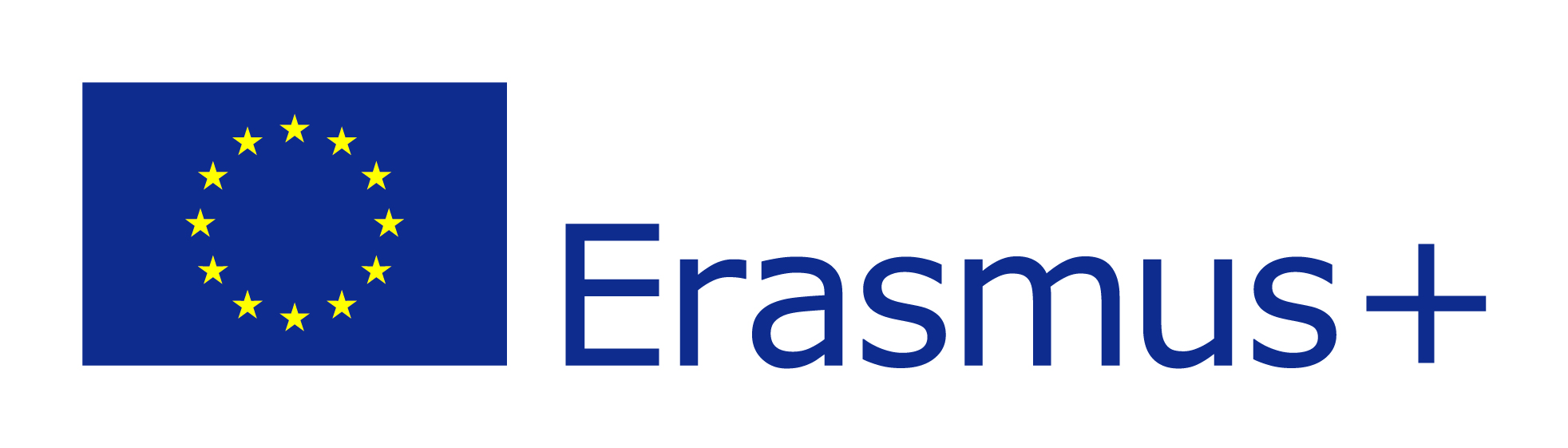 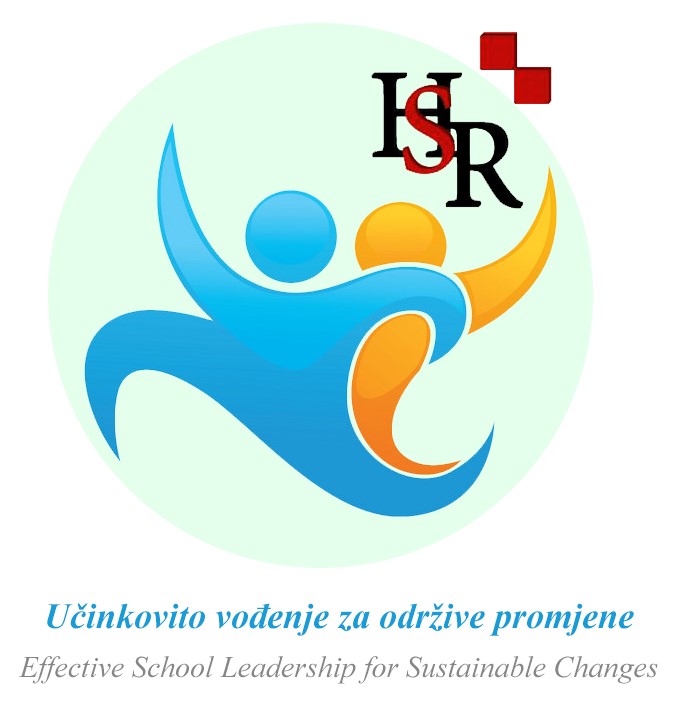 EVALUACIJA – KVALITETA RADA USTANOVE
Do kraja školske godine 2021./2022. tim za kvalitetu će napraviti Swot analizu i izraditi indikatore procjene kvalitete rada ustanove. 
Provesti će se anketa među učenicima i nastavnicima kakvu nastavu žele, koje izvannastavne aktivnosti uvrstiti i u skladu s tim modernizirati školski kurikulum. 
Na početku školske godine 2022./2023. stručna služba, ravnatelj i tim za kvalitetu će donijeti akcijski plan procesa promjene i pripremiti širi tim koji će upravljati promjenama. 
Za praćenje procesa napretka provoditi će e-upitnike. za učenike, nastavnike i roditelje. 
Ravnatelj će o tijeku promjena dva puta godišnje izvještavati Vijeća učenika i roditelja te Nastavničko vijeće. 
Swot analiza napretka škole/doma će se provoditi na kraju svake školske godine. 
Svi članovi projek tnog tima će redovito izvještavati na tematskim sastancima o procesu.
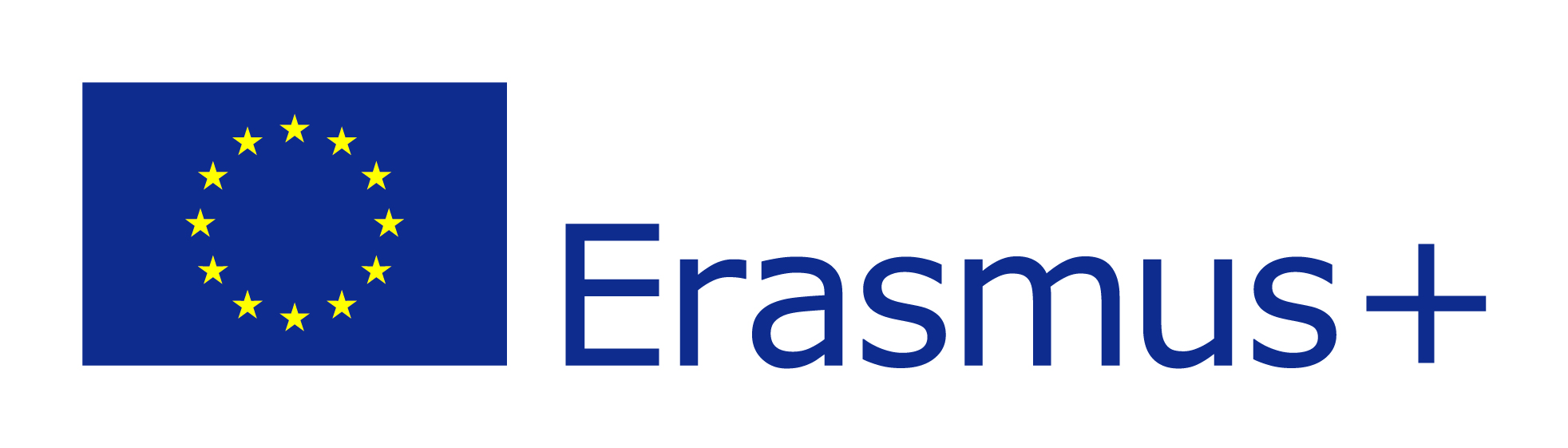 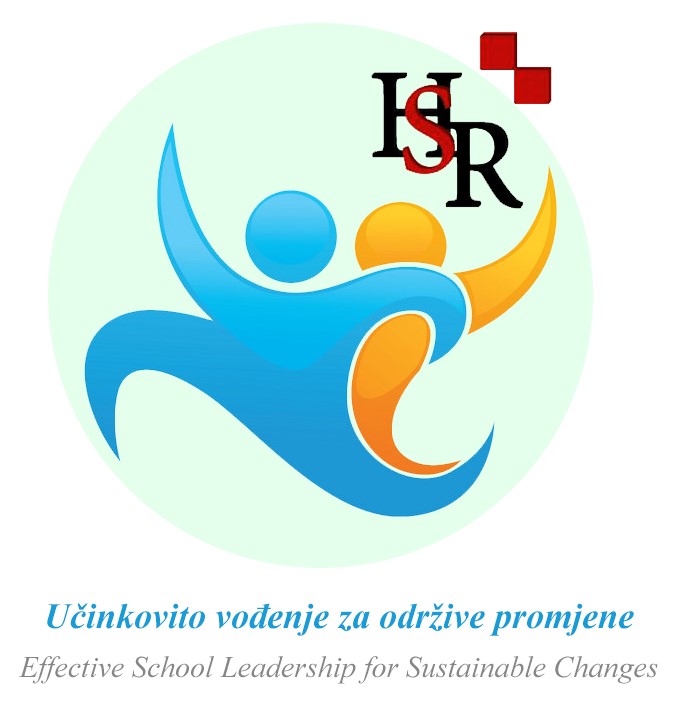 EVALUACIJA – ZDRAVA ŠKOLSKA KLIMA
Stvaranje školske strategije o prevenciji i postupanju u slučaju stresnih situacija za zaposlenike i učenike prevencije (veljača–srpanj 2022.)
Uvođenje novih aktivnosti i posebnih programa  u Godišnji plan i Kurikulum u svrhu prevencije stresa, konfliktnih i agresivnih ponašanja i vršnjačkog nasilja, (rujan 2022)
Uvođenje novih tehnika i metoda rješavanja nasilnih i agresivnih ponašanja. 
Na kraju školske godine 2022/2023 usporedit će se broj agresivnih ponašanja i njima pripadajućih odgojnih mjera u odnosu na prethodnu godinu i provesti anketa o zadovoljstvu učenika i nastavnika školskom klimom. 
Poboljšanje motivacije zaposlenika, preuzimanje odgovornosti u radnim zadacima. 
Rezultatima ankete nastavnika i učenika procijeniti će se odnos broja agresivnih ponašanja u školi prije i poslije primjene donesenih mjera. 
Analizirat će se rezultati na razini UHSR-a.
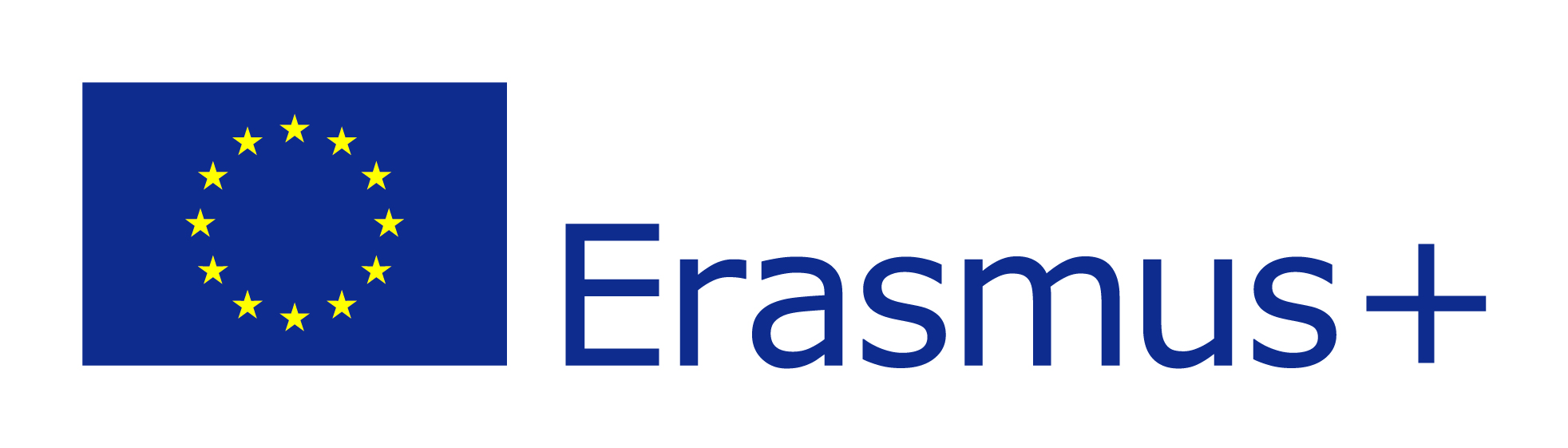 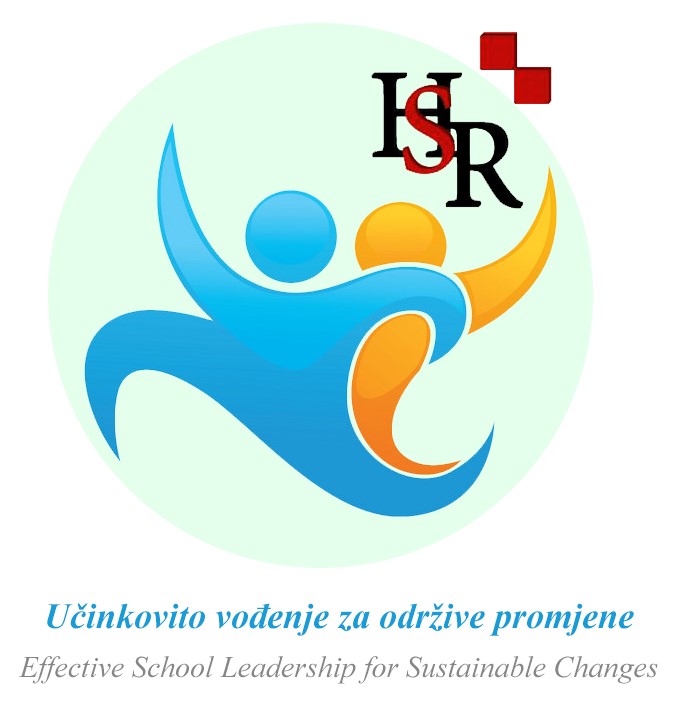 DISEMINACIJA UNUTAR USTANOVE
Na državnim skupovima udruge ravnatelja 2022. godine održati će se predavanja o :
ulozi obrazovnih institucija u borbi s klimatskim promjenama, 
iskustvima u modernizaciji nastave i 
načinima ostvarivanja boljeg školskog ozračja. 
Na teme tečajeva održat će se radionice na županijskim ograncima UHSR-a. 
Materijali s  tečajeva će, po povratku, biti objavljeni na webu Udruge i škola te proslijeđeni svim članovima Udruge
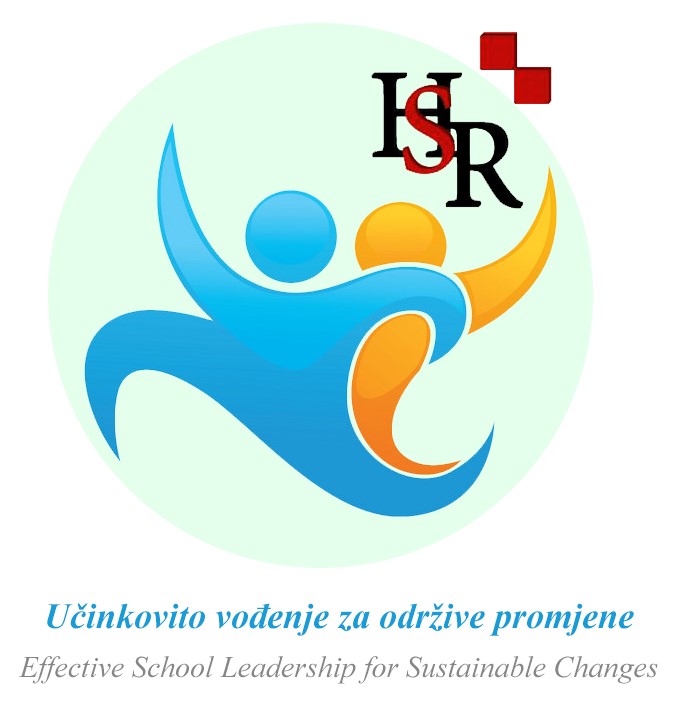 DISEMINACIJA UNUTAR USTANOVE
Svi članovi UHSR-a će, transferom naučenog putem weba i uživo biti upoznati sa specifičnostima novog Erasmus programa EU za razdoblje 2021.-2027. 
Polaznici tečajeva će svoja znanja i iskustva podijeliti na sjednicama Nastavničkog vijeća, Vijeća učenika i Vijeća roditelja te objavom članaka u školskim listovima. 
U ustanovama će biti postavljeni panoi posvećeni održivom razvoju. 
Na satovima razrednika, zemljopisa, politike i gospodarstva i srodnih predmeta promicati će se zelena ekonomija, zaštita okoliša i održivi razvoj. 
Udruga će pokrenuti Etwinning projekt na temu održivog razvoja.
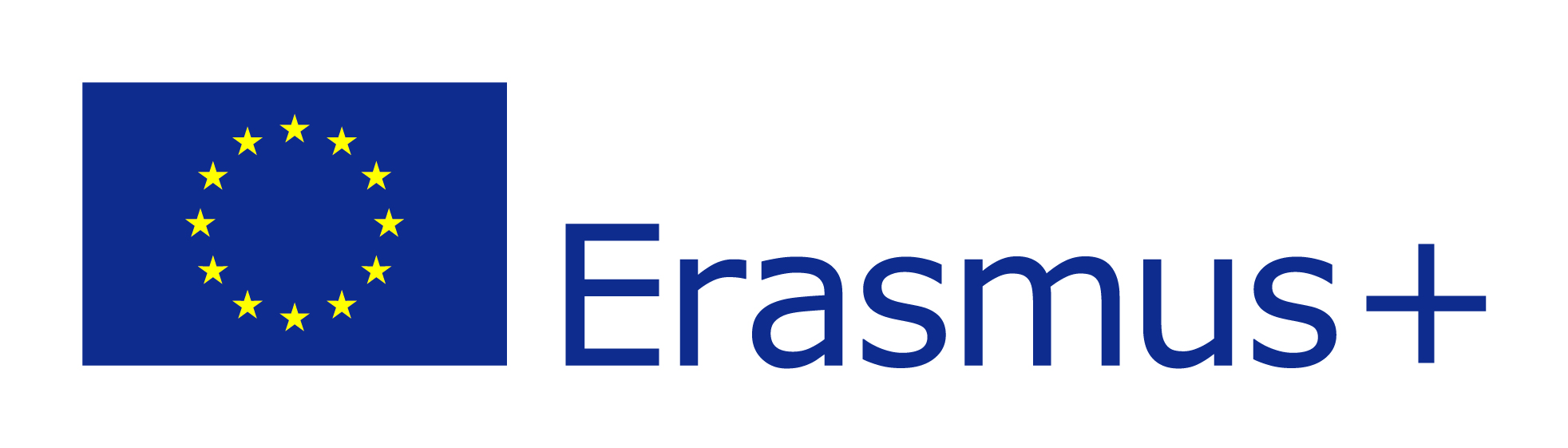 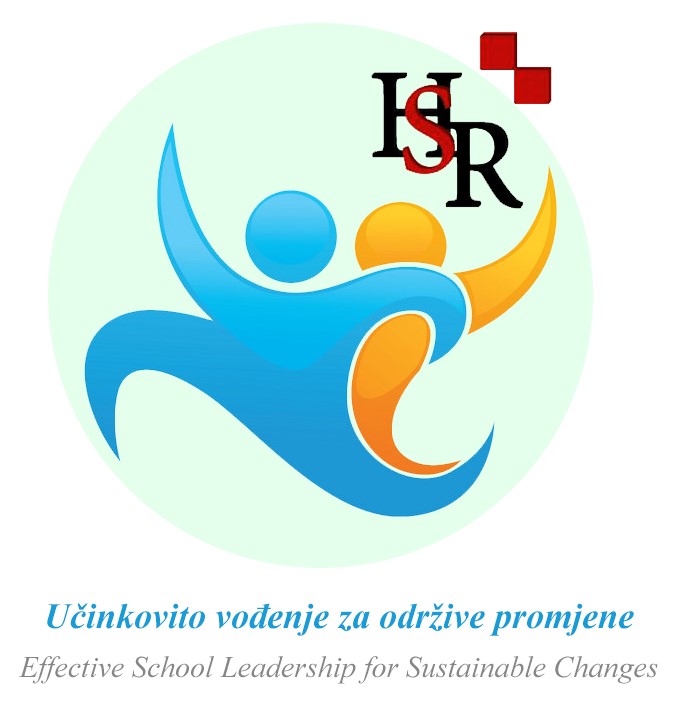 DISEMINACIJA IZVAN USTANOVE
Informacije o aktivnostima poduzetim (ekološkim akcijama, Erasmus projektima ...) nakon usavršavanja Udruga i škole će objavljivati: 
na svojim web stranicama, 
Facebooku, 
Instagramu, 
YouTube kanalima, 
e-Twinnig platformi i 
predstavljanjima Udruge i škola na lokalnim i državnim medijima. 
Na sljedećoj ESHA konferenciji predstavnik Udruge održati će predavanje o važnosti edukacije o klimatskim promjenama i održivom razvoju.
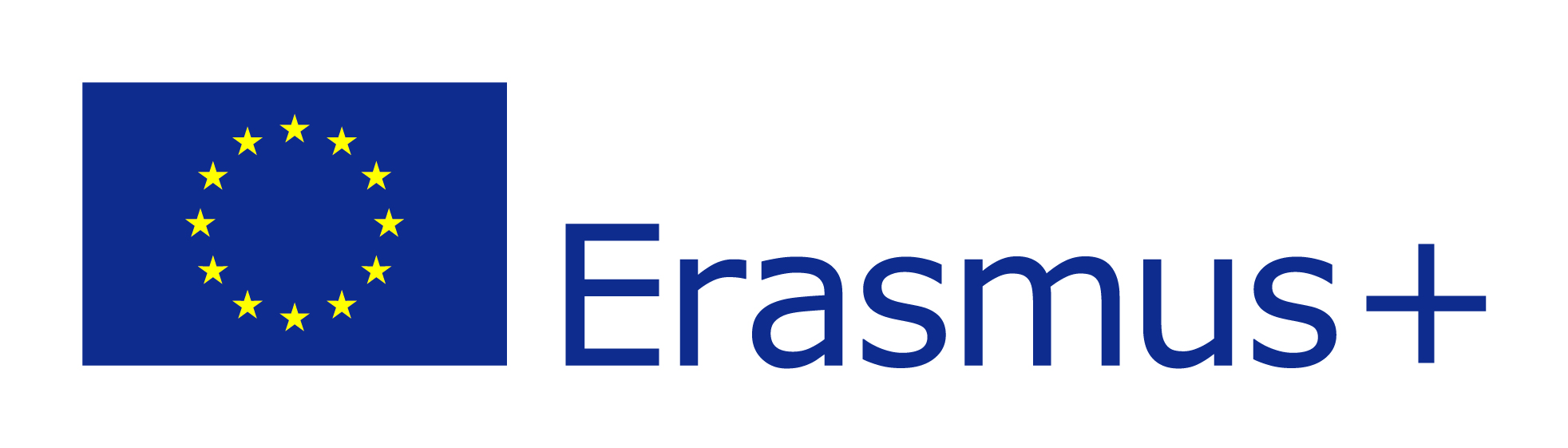 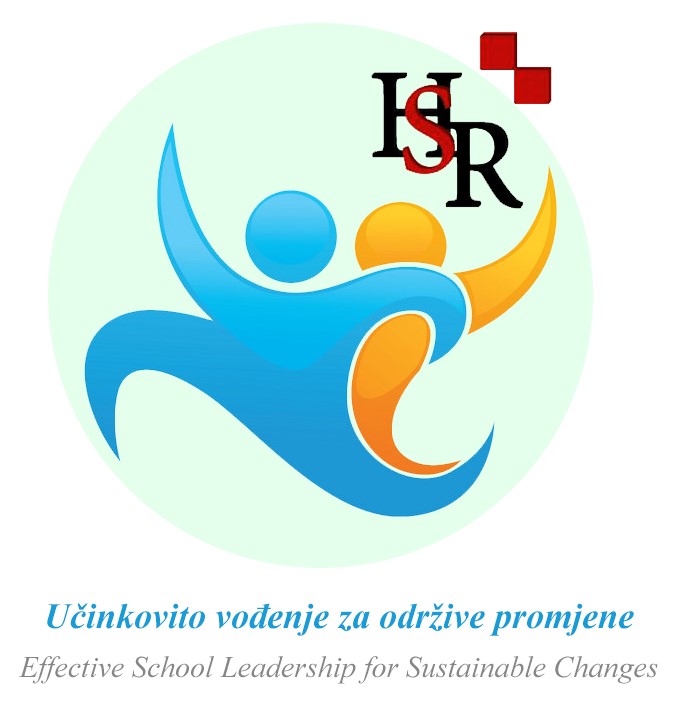 DISEMINACIJA IZVAN USTANOVE
Iskustva, znanja i načini primjene naučenog dijeliti će se: 
na lokalnim danima srednjih škola, 
izradom banera, 
sudjelovanjem u Erasmus tjednu, na  danu škole, državnim i međunarodnim stručnim skupovima i konferencijama. 
Umrežavanje sa eTwinning zajednicom 
Predsjednica i drugi članovi udruge članovi su raznih povjerenstava u obrazovnom sustavu RH i EU u kojima će dijeliti stečena iskustva.
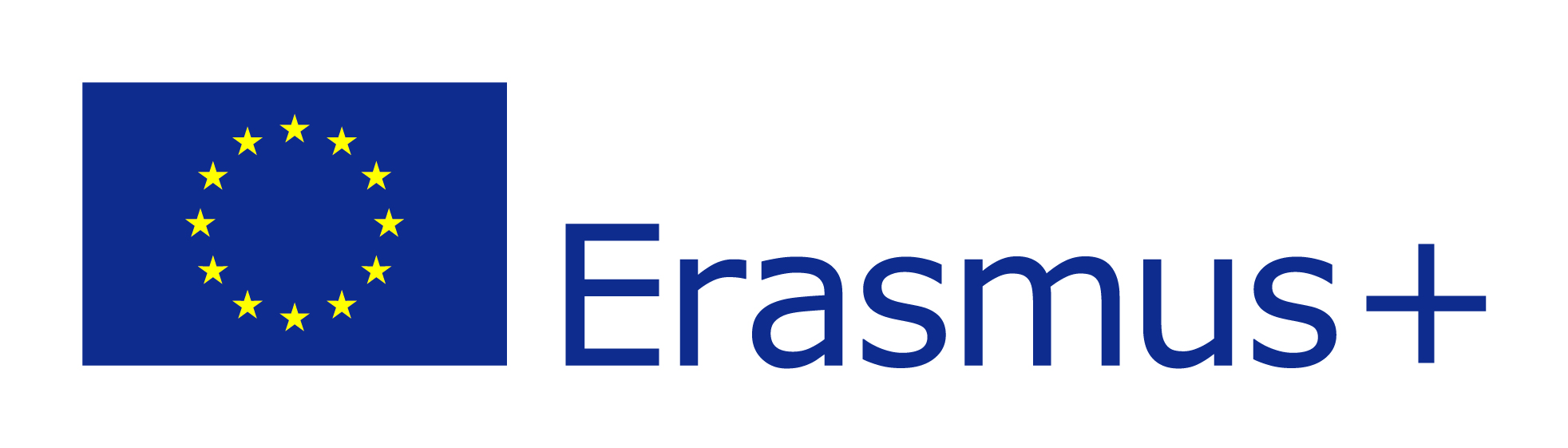 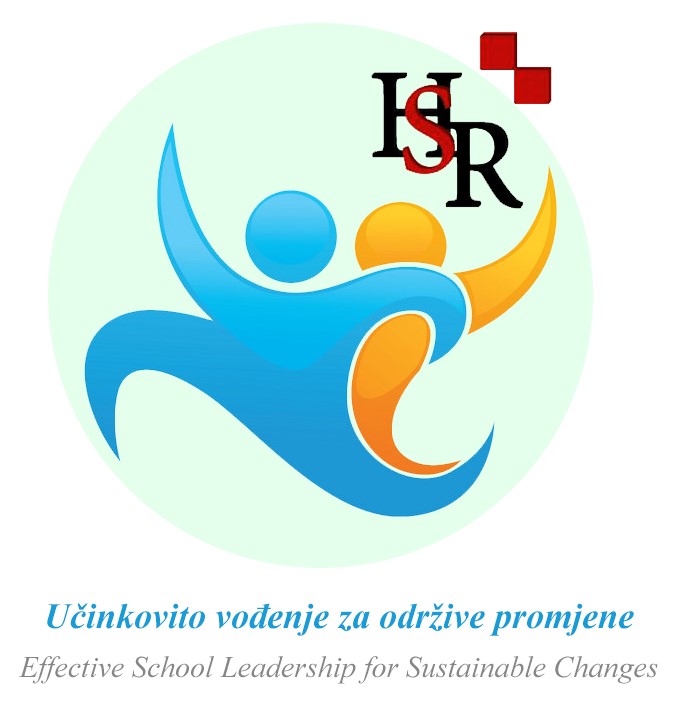 VIDLJIVOST
Na svim dokumentima proizašlim iz ovog projekta prikazivati će se Erasmus+ i AMPEU logo i napomena da je projekt financiran EU sredstvima.  


Prilikom diseminacije na web stranicama, društvenim mrežama, portalima, radijskim i tv prilozima naglasiti će se ta činjenica, kao i iznosi financiranja.
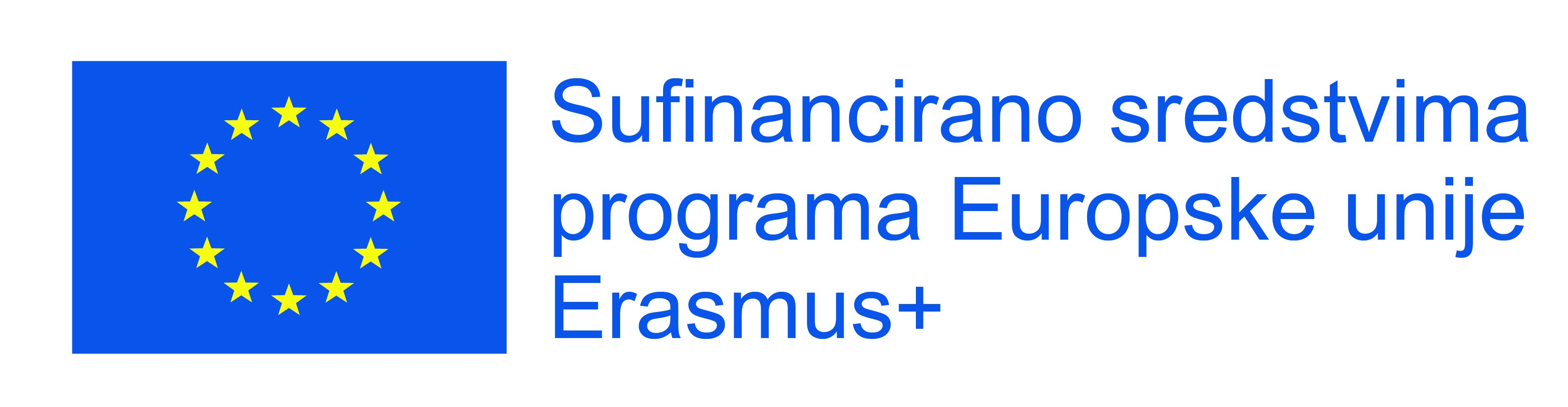 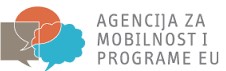 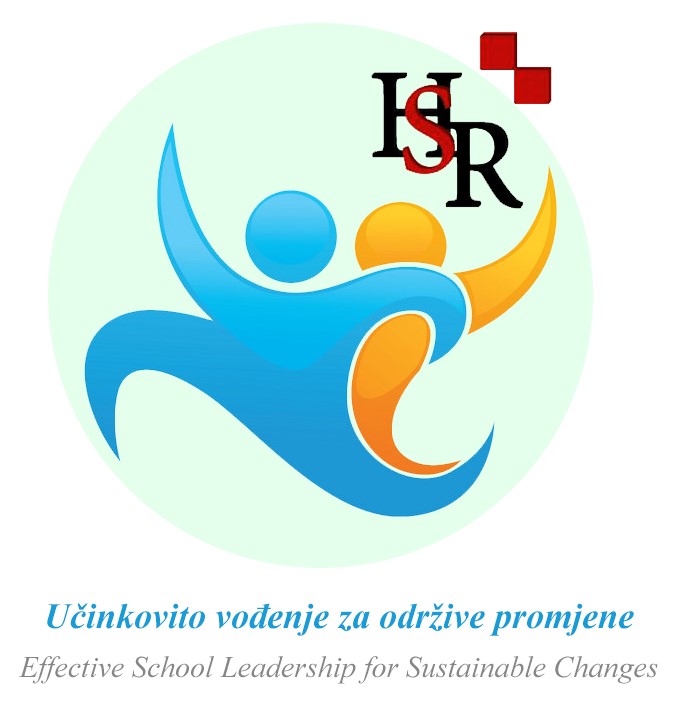 VIDLJIVOST
Škole će izraditi banere na kojima će istaknuti loga AMPEU I ERASMUS+ programa, koje će izlagati na svim događanjima na kojima sudjeluju: natjecanjima, sajmovima i predstavljanjima škole. 
U atriju škola urediti će Erasmus+ kutak gdje će biti predstavljeni svi projekti u kojima je škola sudjelovala, sa osnovnim podacima o svakom pojedinom projektu, uključujući i iznose financiranja od strane EU.
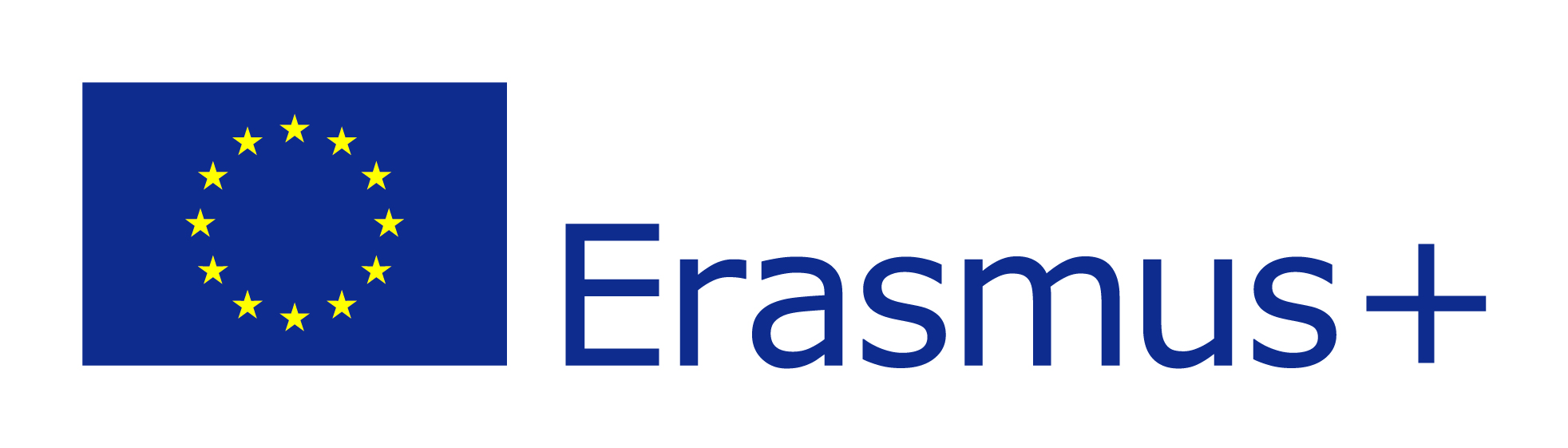 DOKUMENTACIJA ZA ZAVRŠNO IZVJEŠĆE
Poslati na davor.kulic@skole.hr (skenirano): 
Certifikate
Mobility Agreement 
Europass Mobility 
Linkove na objave o projektima škole vezanim za ciljeve (web škole, Facebook, Instagram, YouTube kanali, e-Twinnig , portali, mediji, …) 
Linkove na kurikulum škole (sa promjenama vezanim za tečaj) 
Fotografije sa tečaja za web stranicu Udruge (paziti na veličinu datoteka) 
Ostalu dokumentaciju (karte, boarding pass-ove, račune za smještaj i kotizaciju, …) potrebno je čuvati. 
Na platformi Beneficiary Module (bivši Mobility Tool) ispuniti izvješće sa mobilnosti. (dobit ćete mail sa linkom kada projekt bude postavljen).